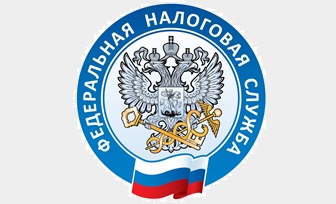 Межрайонная ИФНС России № 1 по Ярославской области                      УВАЖАЕМЫЕ НАЛОГОПЛАТЕЛЬЩИКИ!
Налоговая служба проводит Дни открытых дверей для налогоплательщиков – физических лиц!
 
Они пройдут 09, 10 ноября 2018 года во всех территориальных налоговых инспекциях России.
Межрайонная ИФНС России № 1 по Ярославской области ждет своих посетителей по адресу: г. Переславль – Залесский, ул. 50 лет Комсомола, д. 16А:

 09 ноября 2018 года (пятница) с 09.00 до 18.00
 
10 ноября 2018 года (суббота) с 10.00 до 15.00

В рамках мероприятия все желающие смогут больше узнать о порядке исчисления и уплаты имущественных налогов (имущество, земля, транспорт) и
пройти процедуру регистрации в интернет-сервисе ФНС России «Личный кабинет налогоплательщиков для физических лиц». 

                                              ЖДЕМ ВАС!